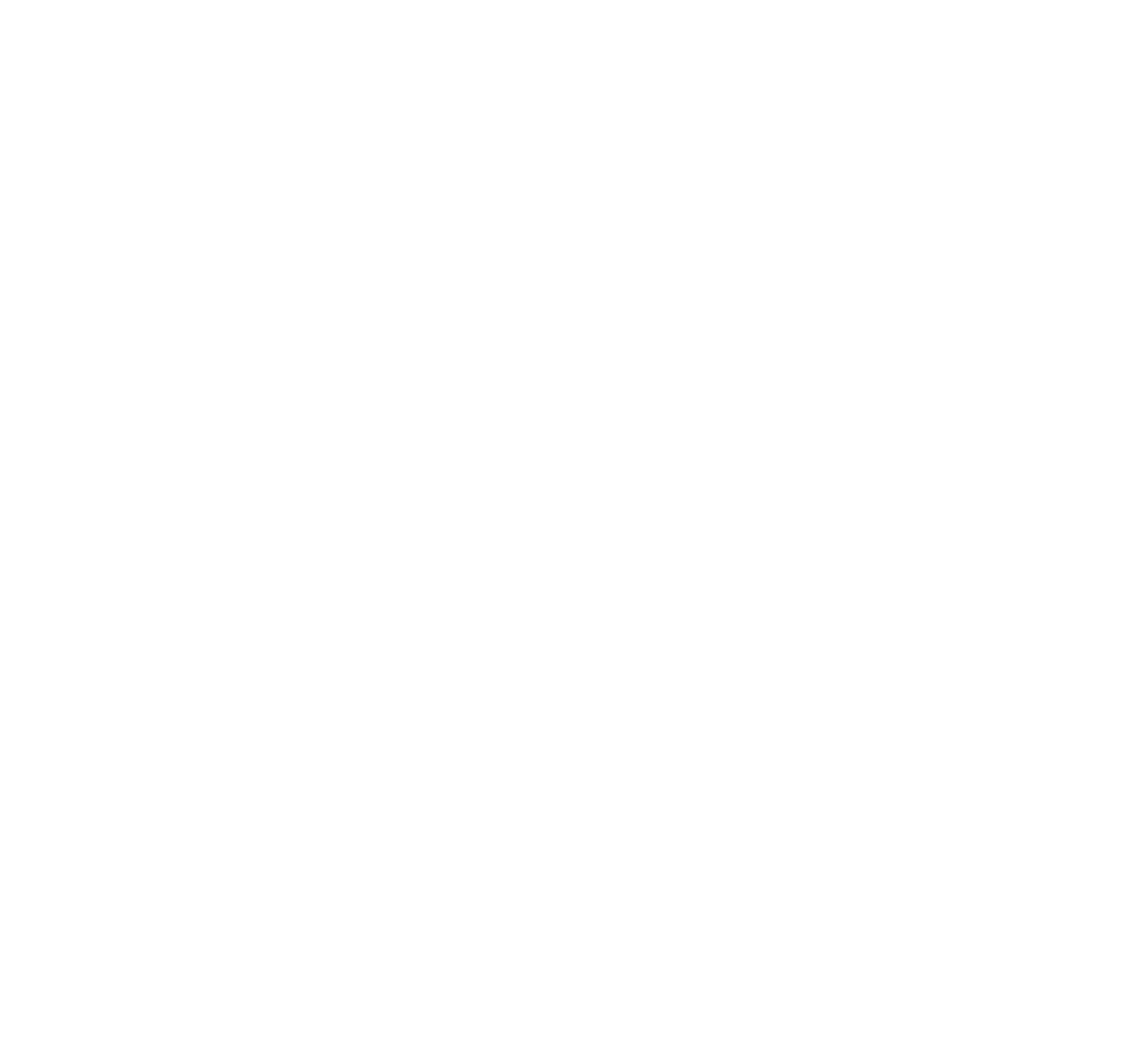 Proveeduría Institucional.
Cápsula Informativa Marzo.
 Nueva “Ley General de Contratación Pública” N°  9986 
del 27 de mayo 2021
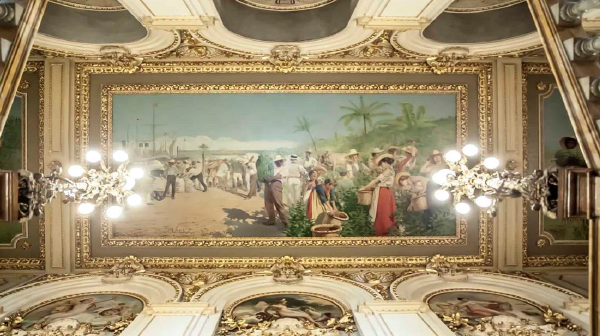 ARTÍCULO 28-Alcance de prohibición
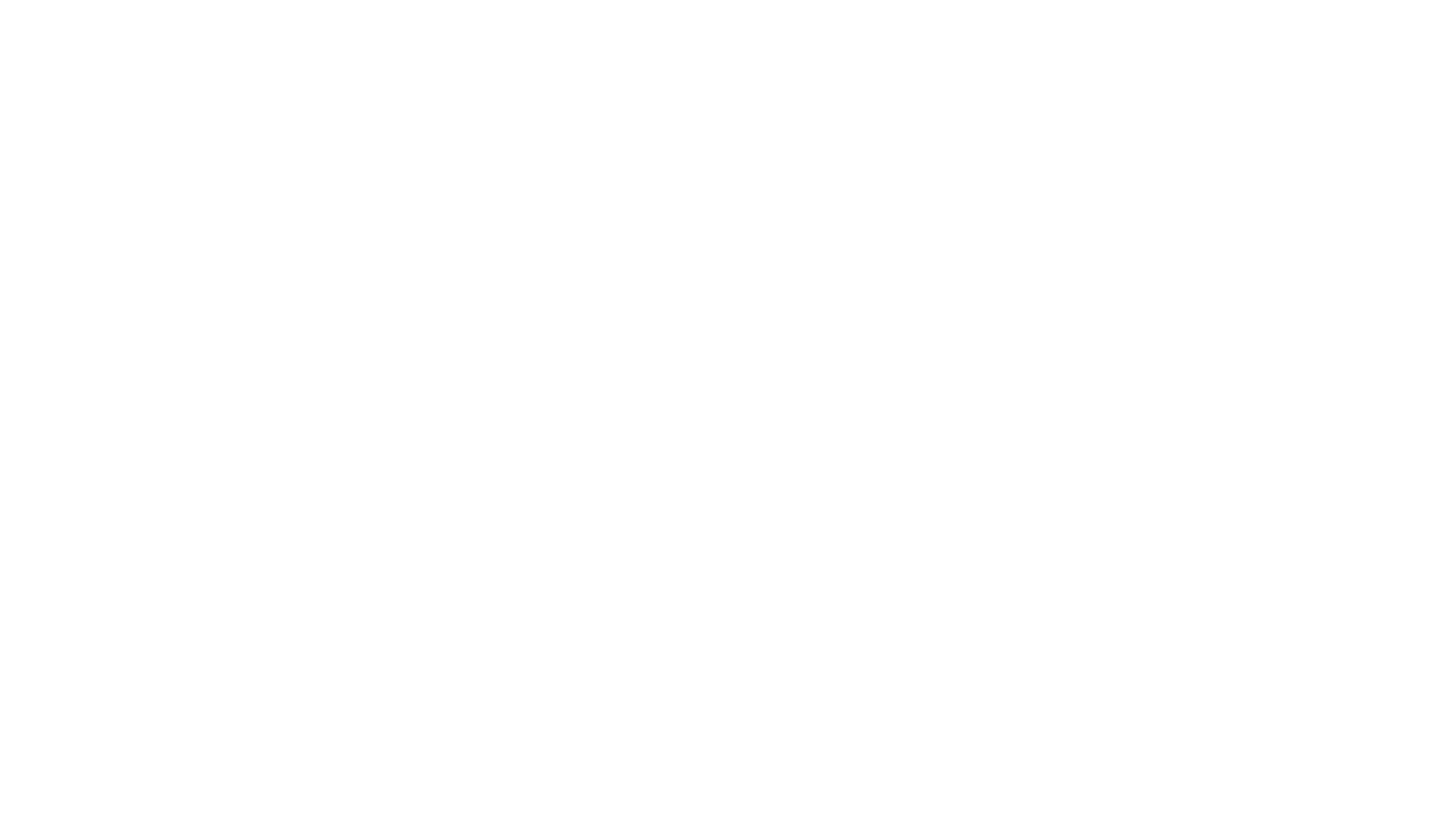 En los procedimientos de contratación pública tendrán prohibido participar como oferentes, en forma directa o indirecta:

a)El presidente y los vicepresidentes de la República; los ministros, con cartera o sin ella; los viceministros; los diputados de la Asamblea Legislativa; los magistrados propietarios y suplentes del Poder Judicial y del Tribunal Supremo de Elecciones; el contralor y el subcontralor Generales de la República; el defensor y el defensor adjunto de los Habitantes; el procurador general y el procurador general adjunto de la República; el tesorero y el subtesorero nacionales, el fiscal general de la República, el director y el subdirector de Contratación Pública; el regulador general de la República; los superintendentes de entidades financieras, de Valores, de Seguros y de Pensiones, así como los respectivos intendentes y los jerarcas de la Superintendencia de Telecomunicaciones. En los casos de puestos de elección popular, la prohibición comenzará a surtir efectos a partir de la publicación del respectivo nombramiento en La Gaceta.
ARTÍCULO 28-Alcance de prohibición
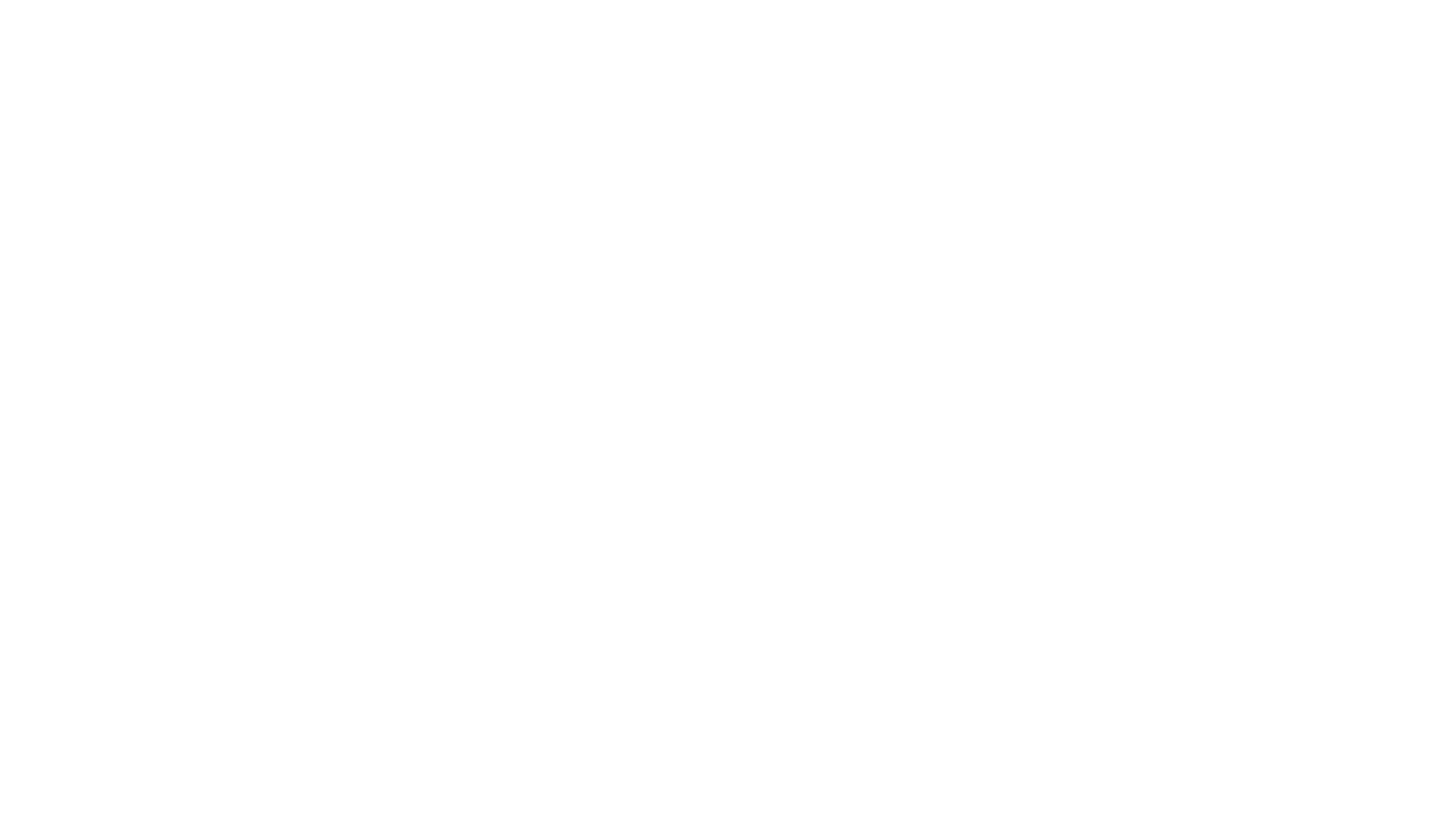 b) Todos los servidores públicos en los procedimientos de contratación pública que promueva la propia entidad en la que estos presten sus servicios, o que sean promovidos para atender las necesidades de la entidad en que laboran. Con la propia entidad, los miembros de junta directiva, los presidentes ejecutivos, los gerentes y los subgerentes, tanto de las instituciones descentralizadas como de las empresas públicas, los regidores y síndicos propietarios y suplentes y el alcalde y los vicealcaldes municipales.
ARTÍCULO 28-Alcance de prohibición
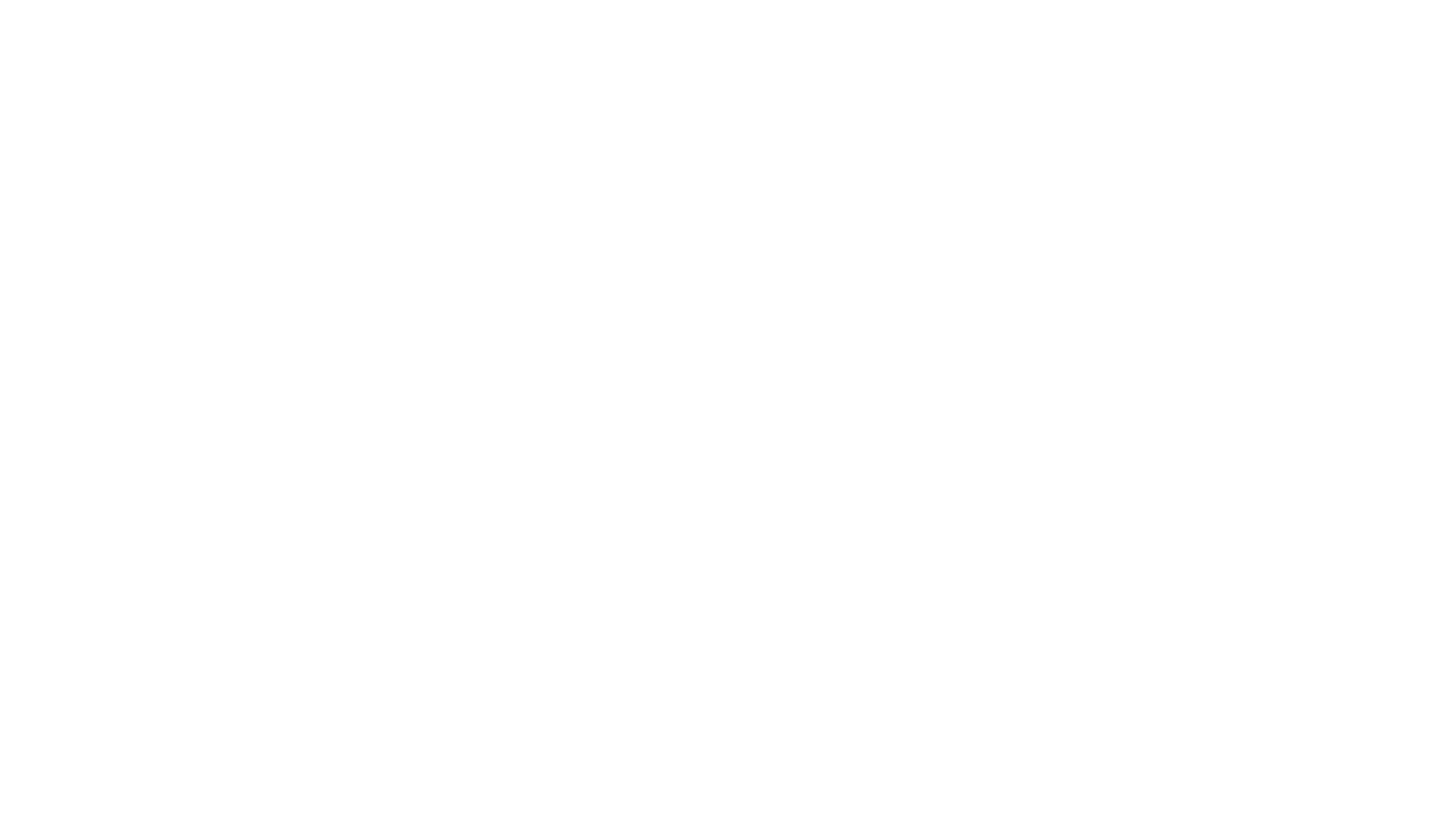 c) Las personas jurídicas privadas en cuyo capital social, en puestos directivos o de representación, participe alguna de las personas sujetas a prohibición o en las que estas sean beneficiarias finales.

d) Las personas jurídicas sin fines de lucro, tales como asociaciones, fundaciones y cooperativas, en las cuales las personas sujetas a prohibición figuren como directivos, fundadores, representantes, asesores o que ostenten cualquier puesto con capacidad de decisión.
ARTÍCULO 28-Alcance de prohibición
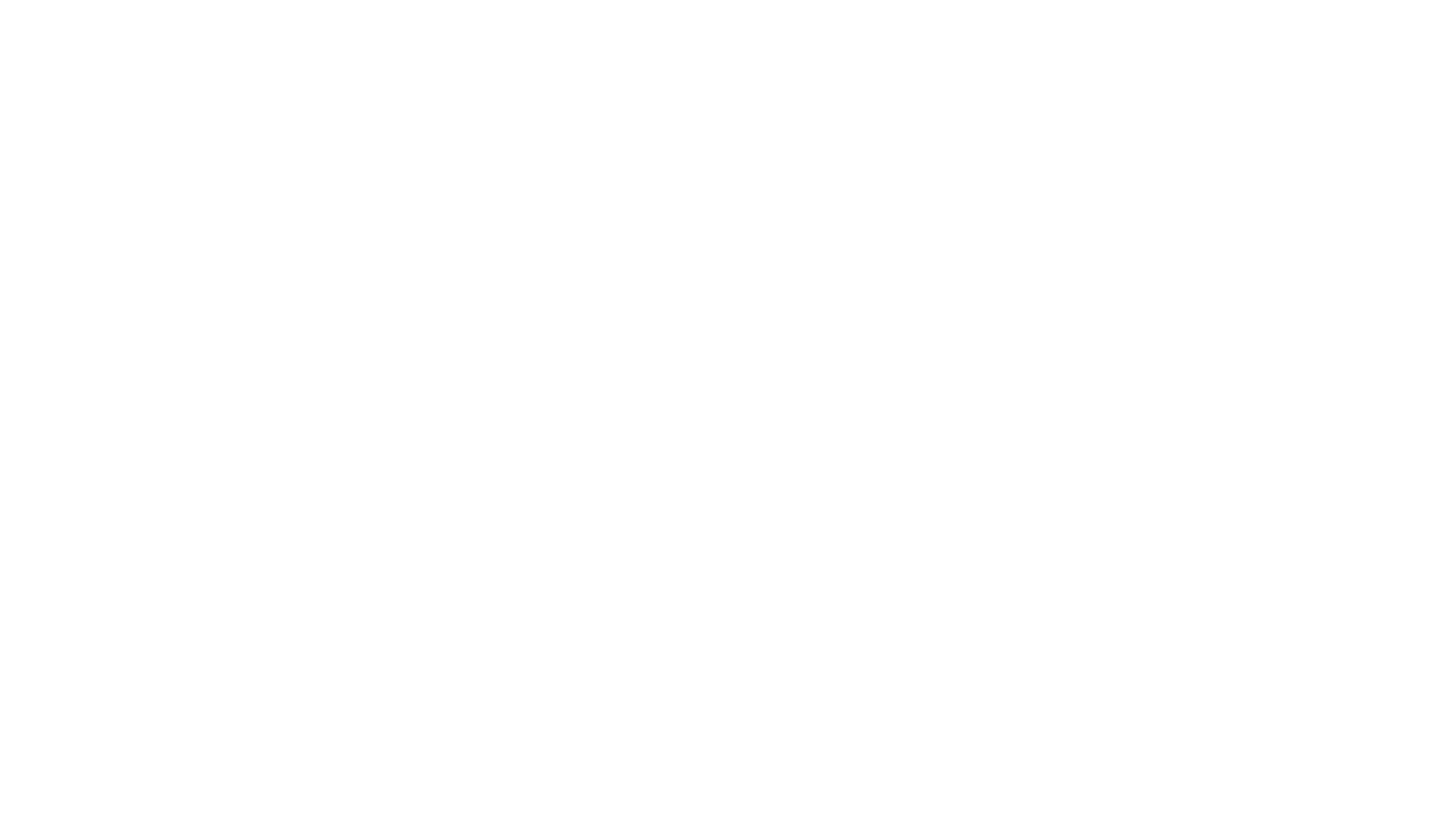 e) Las personas físicas que no se desempeñen como funcionarios del ente que promueve el concurso, o personas jurídicas que hayan intervenido como asesoras en cualquier etapa del procedimiento de contratación, que hayan participado en la elaboración de las especificaciones, los diseños y los planos respectivos, en la etapa de ejecución o deban participar en su fiscalización posterior, tendrán prohibida la participación en el procedimiento en el que hayan intervenido. Esta prohibición no se aplicará en los supuestos en que se liciten conjuntamente el diseño y la construcción de la obra, las variantes alternativas respecto de las especificaciones o los planos suministrados por la Administración, ni en aquellos casos derivados de un contrato de asociación público - privada donde se presenten tales supuestos
ARTÍCULO 28-Alcance de prohibición
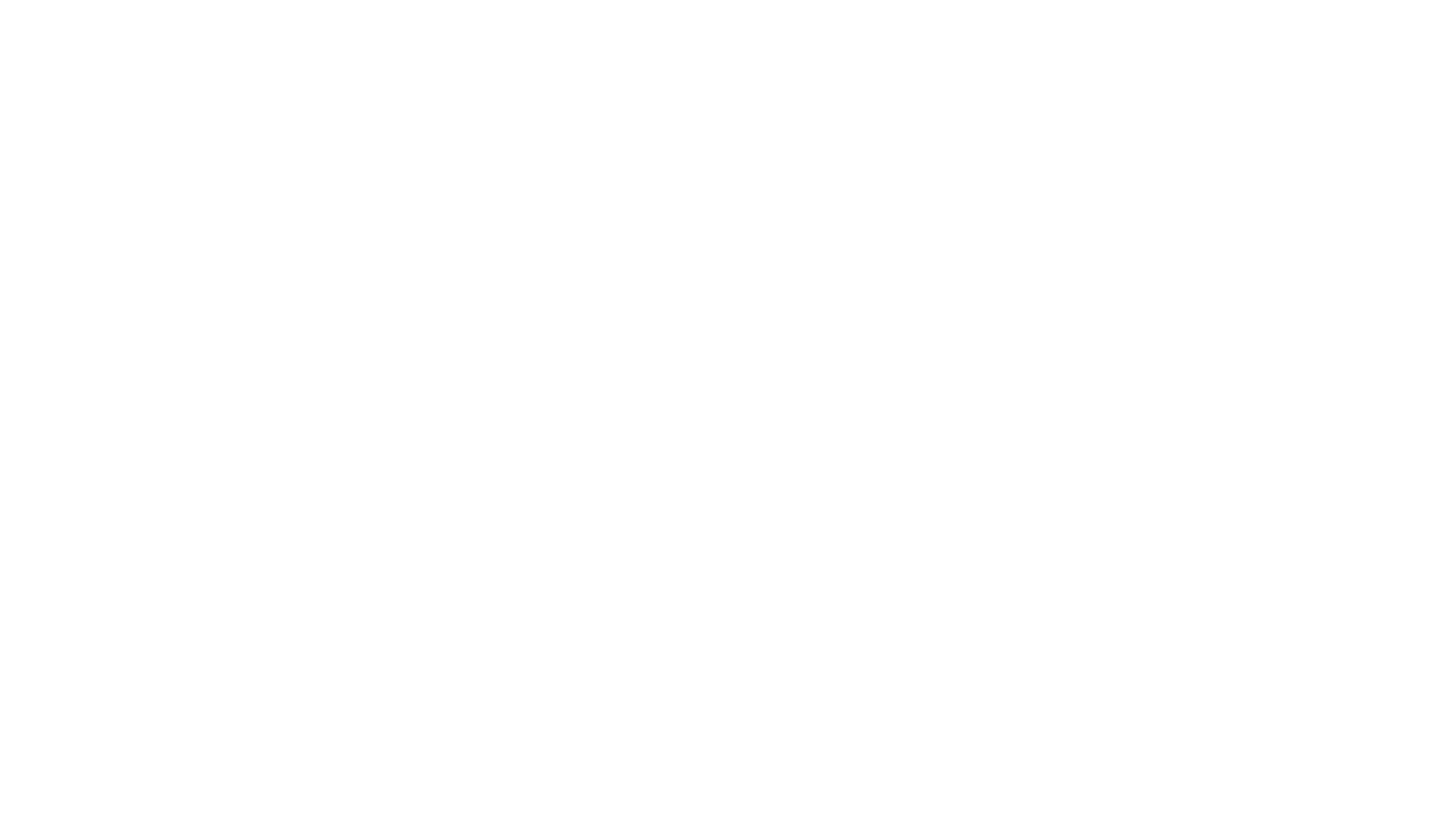 f) Las personas jurídicas que contraten a un exservidor público que haya intervenido en alguna etapa del procedimiento. Esa intervención consistirá en la emisión de cualquier insumo que sea utilizado en el procedimiento en cuestión.

g) Los grupos de interés económico en los cuales participe alguna de las personas físicas o jurídicas privadas sujetas a la prohibición.
ARTÍCULO 28-Alcance de prohibición
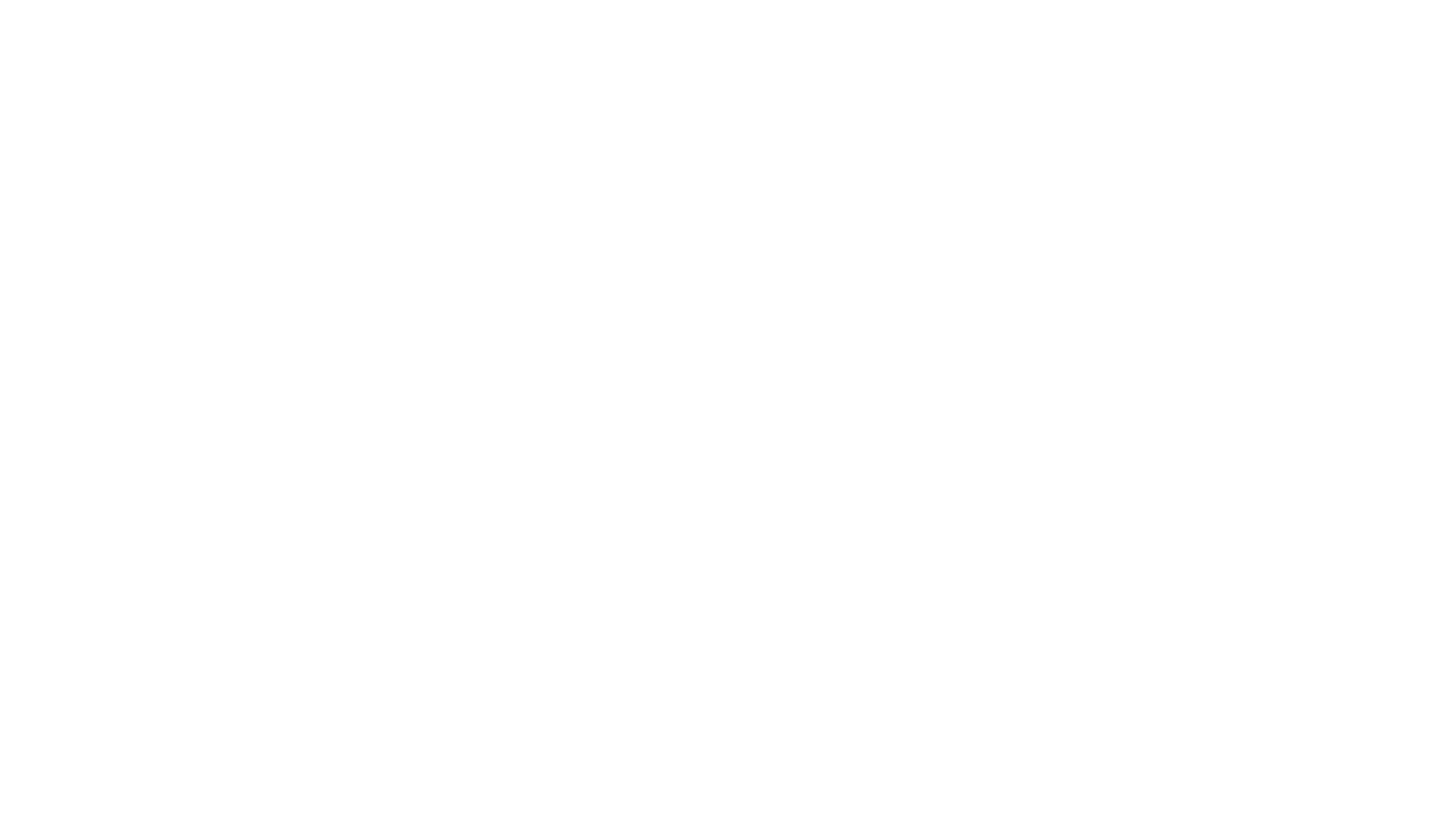 h) Los oferentes en los que dentro de la lista de subcontratistas figure alguna de las personas físicas o jurídicas sujetas a la prohibición.

i)  Los sujetos privados que ofrezcan bienes, obras y servicios en asociación con una entidad pública, en los cuales participe alguna de las personas físicas o jurídicas sujetas a la prohibición.
ARTÍCULO 28-Alcance de prohibición
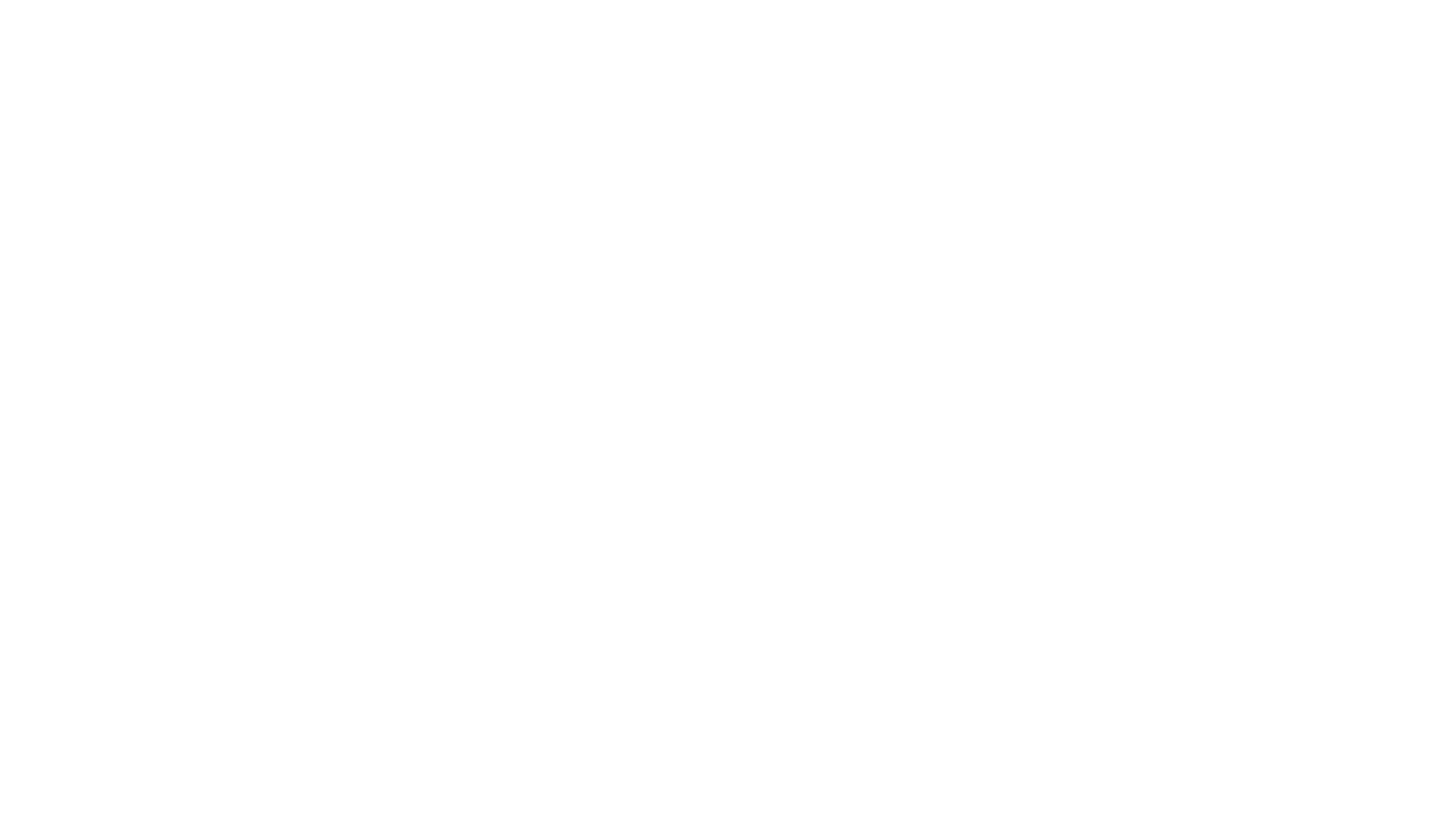 j)  El cónyuge, el compañero o la compañera en unión de hecho de los funcionarios que originan la prohibición, así como sus parientes por consanguinidad o afinidad hasta el tercer grado inclusive.

k) Las personas jurídicas en las cuales tengan participación en el capital social, sean beneficiarios finales de estas o ejerzan algún puesto de dirección o representación, el cónyuge, el compañero, la compañera o los parientes indicados en el inciso anterior.